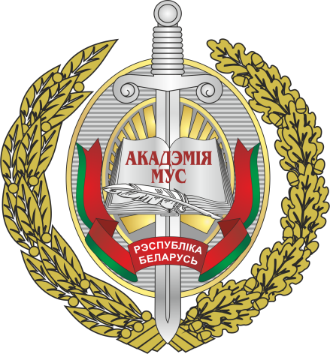 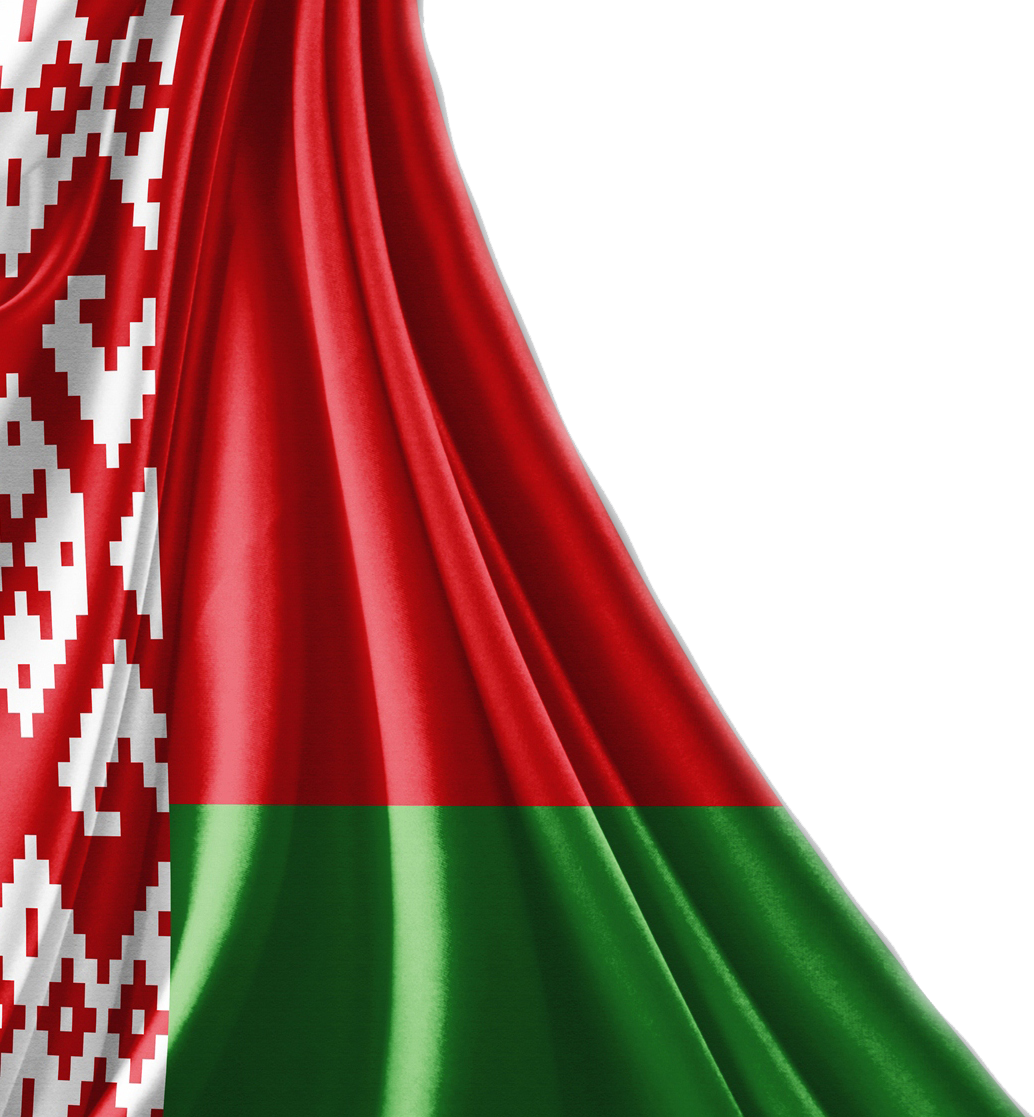 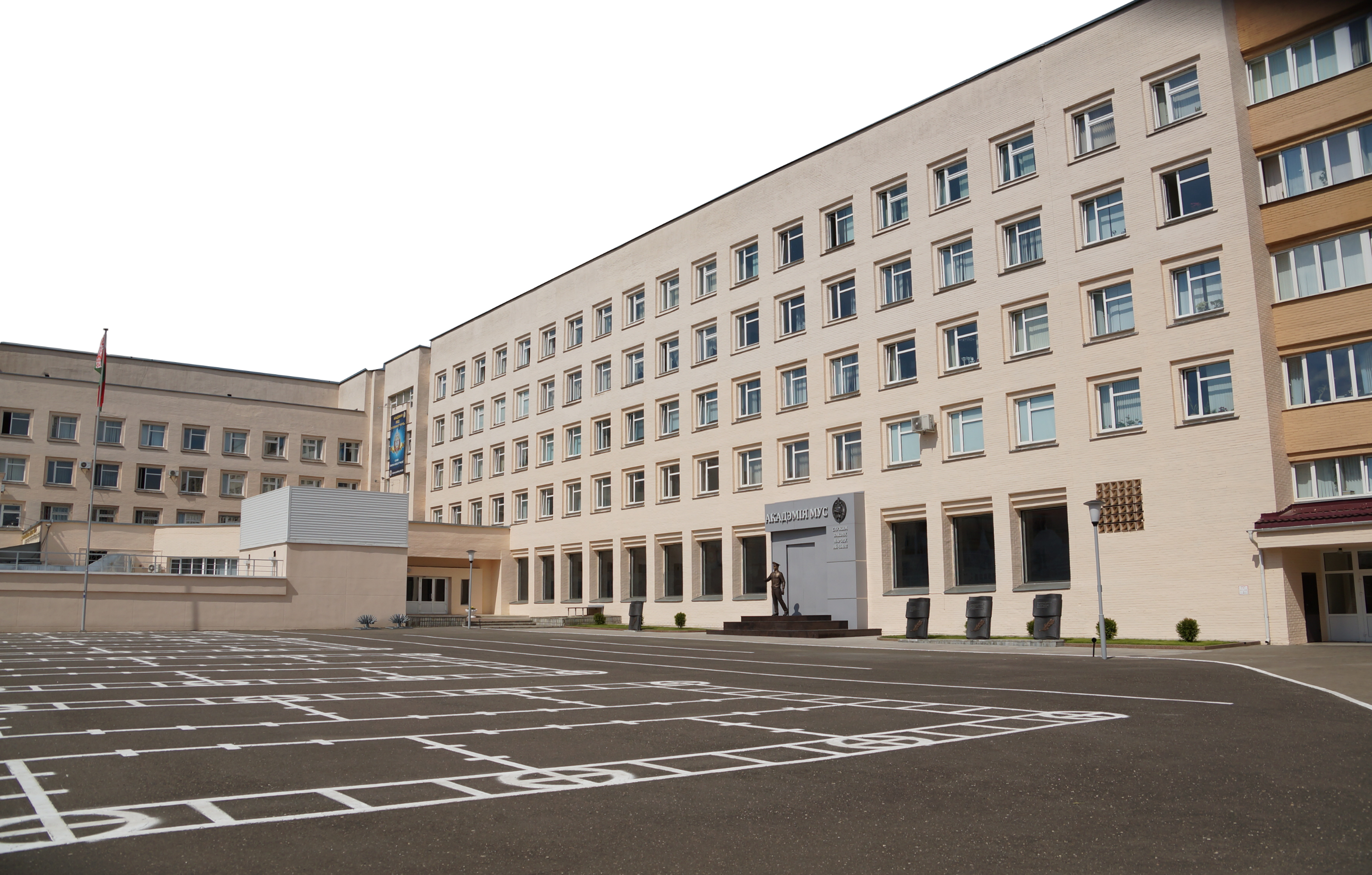 Тема 28
 Производство по возмещению вреда, причиненного действиями органа, ведущего уголовный процесс.
Содержание:
Понятие, сущность и значение возмещения вреда, причиненного действиями органа, ведущего уголовный процесс. Правовая природа института возмещения вреда, причиненного действиями органа, ведущего уголовный процесс. 
Виды вреда, причиненного действиями органа, ведущего уголовный процесс. Понятие и содержание физического, имущественного и морального вреда. Лица, имеющие право на возмещение вреда, и основания его возникновения. 
Действия органа уголовного преследования или суда при наличии оснований для возмещения вреда, причиненного их действиями. Порядок возмещения вреда. Возмещение физического и имущественного вреда. Меры по восстановлению иных прав. Сроки предъявления требований по возмещению вреда и восстановлению нарушенных прав.
Производство по возмещению вреда, причиненного действиями органа, ведущего уголовный процесс – совокупность процессуальных действий и процессуальных решений по восстановлению прав и свобод лица, незаконно подвергнутого уголовному преследованию, обвинению или осуждению, а также возмещение причиненного ему имущественного, физического и морального вреда.
Значение производства по возмещению вреда, причиненного  действиями органа, ведущего уголовный процесс
1. в обеспечении выполнения задач уголовного процесса по незамедлительной и полной реабилитации лиц в случаях обвинения или осуждения невиновных; возмещении физического, имущественного и морального вреда, восстановлении нарушенных трудовых, пенсионных, жилищных и иных прав граждан; 
          2. в предупреждении принятия органами, ведущими уголовный процесс, поспешных и необоснованных (незаконных) решений и совершения действий, ограничивающих права физических лиц либо дискредитирующих их или деловую репутацию юридического лица;
          3. в формировании у граждан доверия к деятельности правоохранительных органов и уверенности в том, что в случае  причинения им вреда, он будет возмещен в полном объеме;
          4. в укреплении мнения о направленности государственной политики на построение правового государства, а деятельности государственных органов на защиту интересов каждого отдельного человека.
Под вредом, подлежащим возмещению в порядке главы 48 УПК, следует понимать уничтожение, умаление или нарушение охраняемых законом имущественных, а равно неимущественных прав и благ, выражающееся в причинении морального, физического или имущественного вреда, нарушении трудовых, жилищных, пенсионных и иных прав физического лица, причиненного в результате действий органа, ведущего уголовный процесс.
Виды вреда (ст. 460 УПК):
1) физический вред, 
2) имущественный вред,
3) моральный вред,
4) иной вред, заключающийся в нарушении трудовых, пенсионных, жилищных и иных личных неимущественных прав физического лица.
Под физическим вредом законодателем признаются вредные для здоровья и жизни физического лица последствия, наступившие в результате действий органа, ведущего уголовный процесс:
- расстройство здоровья,
- увечье,
- наступление инвалидности,
- иные последствия, связанные с ухудшением физического или психического здоровья лица,
- наступление смерти. 
Примечание: подлежит возмещению только тот физический вред, который явился следствием именно действий органа, ведущего уголовный процесс, а не третьих лиц.
Под имущественным вредом признаются:
- потеря физическим лицом заработка, пенсии, пособия, имущественных льгот, которых оно лишилось вследствие  действий органа, ведущего уголовный процесс; 
незаконная конфискация имущества, незаконное взыскание штрафа, процессуальных издержек; 
затраты на получение юридической помощи и иные расходы, понесенные в связи с производством по уголовному делу; 
 затраты на получение юридической помощи и иные расходы,  понесенные в связи с производством по уголовному делу (ч. 4 ст. 460 УПК).
В соответствии с ч.5 ст. 460 УПК под моральным вредом признается: 

 причинение нравственных или физических страданий действиями, нарушающими личные неимущественные права гражданина, в том числе унижение его  чести и достоинства
Нарушениями трудовых, пенсионных, жилищных и иных прав физического лица признаются: 
1. потеря им прежней работы или должности;
 2.трудового стажа;
3. права на получение полагающейся по закону пенсии; 
4. утрата права на занимаемое жилое помещение.
Указанные нарушения должны быть связаны с применением:
задержания;
 содержания под стражей, домашнего ареста;
 отстранения от работы;
 принудительного помещения в судебно-психиатрический экспертный стационар;
 принудительных мер безопасности и лечения, незаконным осуждением; 
незаконным лишением воинского или специального звания.
Лица, имеющие право на возмещение вреда (ч.1 ст. 461):
подозреваемый или обвиняемый, в отношении которых уголовное преследование либо производство по уголовному делу прекращены в полном объеме по основаниям, предусмотренным пунктами 1, 2, 8 и 9 части 1 статьи 29, частью 2 статьи 250, пунктом 2 части 1 статьи 303 и пунктом 3 статьи 395 УПК;
2) обвиняемый, оправданный судом;
3) лицо, в отношении которого следователем, прокурором или судом прекращено производство по уголовному делу о применении принудительных мер безопасности и лечения ввиду недоказанности участия лица в совершении общественно опасного деяния либо при установлении обстоятельств, предусмотренных пунктами 1, 2, 8 и 9 части 1 ст. 29 УПК; 
4) незаконно осужденный;
5) законный представитель подозреваемого, обвиняемого, лица, совершившего общественно опасное деяние;
6) представитель умершего подозреваемого, обвиняемого, лица, подлежащего привлечению в качестве подозреваемого, обвиняемого.
Основания для возникновения права на возмещение вреда, причиненного действиями органа, ведущего уголовный процесс (ст. 462 УПК):
1) постановление следователя, прокурора о прекращении предварительного расследования, уголовного преследования по уголовному делу по основаниям, предусмотренным пунктами 1, 2, 8 и 9 части 1 ст. 29 и частью 2 статьи 250 УПК;
2) оправдательный приговор;
3) определение (постановление) суда первой инстанции о прекращении производства по уголовному делу по основаниям, предусмотренным пунктами 8 и 9 части 1 статьи 29 УПК, либо при отказе государственного обвинителя от обвинения, если от обвинения отказались также потерпевший, гражданский истец или их представители;
4) апелляционное определение об отмене обвинительного приговора и прекращении производства по уголовному делу по основаниям, предусмотренным пунктами 1, 2, 8 и 9 части 1 статьи 29 УПК, либо если доказательствами, исследованными судом первой инстанции и в ходе апелляционного рассмотрения уголовного дела, предъявленное лицу обвинение не подтверждено и нет оснований для нового судебного разбирательства;
5) определение (постановление) суда надзорной инстанции, которым отменены вступивший в законную силу обвинительный приговор и все последующие определения и постановления и прекращено производство по уголовному делу по основаниям, предусмотренным пунктами 1, 2, 8 и 9 части 1 статьи 29 УПК, либо если доказательствами, исследованными судом первой инстанции, предъявленное лицу обвинение не подтверждено и нет оснований для нового судебного разбирательства;
6) постановление следователя, прокурора, определение (постановление) суда о прекращении производства по уголовному делу о применении принудительных мер безопасности и лечения ввиду недоказанности участия лица в совершении общественно опасного деяния либо при установлении обстоятельств, предусмотренных пунктами 1, 2, 8 и 9 части 1 статьи 29 УПК;
7) апелляционное определение об отмене определения (постановления) суда о применении принудительной меры безопасности и лечения и прекращении производства по уголовному делу ввиду недоказанности участия лица в совершении общественно опасного деяния либо при установлении обстоятельств, предусмотренных пунктами 1, 2, 8 и 9 части 1 статьи 29 УПК.
Право лиц, перечисленных в части 1 статьи 461 УПК на возмещение вреда возникает со дня вступления в законную силу принятого органом, ведущим уголовный процесс, решения о реабилитации лица
Признание права на возмещение вреда (ст.464 УПК)
Право на возмещение вреда признается за лицом следователем, прокурором или судом, принявшими решение, указанное в части 2 статьи 462 УПК, о чем указывается в резолютивной части соответствующего постановления, приговора, определения.
Порядок возмещения вреда, причиненного действиями органа, ведущего уголовный процесс:

Вручение лицам, имеющим право на возмещение вреда копии решения (постановление, определения, приговора), и разъяснения им права и порядка возмещения этого вреда.
  Имущественный вред, денежная компенсация физического и морального вреда могут быть взысканы лицами, указанными в части 1 ст. 461 УПК, в порядке гражданского судопроизводства (ч.2 ст. 461 УПК). 
3. Имущественный вред возмещается и денежная компенсация физического и морального вреда производится за счет средств республиканского бюджета (казны) (ч. 7 ст. 460 УПК).
4. Орган, ведущий уголовный процесс, по требованию лица, имеющего право на возмещение морального вреда, обязан:
 а)принести официальные извинения за причиненный вред; б)в срок не позднее десяти суток после соответствующего обращения лица направить в средства массовой информации письменное указание об опровержении порочащих лицо сведений, если такие сведения были распространены в средствах массовой информации в ходе досудебного или судебного производства по уголовному делу, 
в) а также сообщение об отмене незаконных решений по месту работы, службы, учебы или жительства этого лица.
5. Требования о восстановлении нарушенных трудовых, пенсионных, жилищных или иных прав физического лица разрешаются в порядке, установленном законодательством. Если требование не удовлетворено или лицо не согласно с принятым решением, оно вправе обратиться в суд в порядке гражданского судопроизводства.
 Лицам, незаконно лишенным воинских или специальных званий, восстанавливаются соответствующие звания (ст. 466 УПК).
Сроки предъявления требований 
(ст. 467 УПК)
1. Иск о возмещении вреда может быть подан в суд в течение трех лет со дня возникновения права на возмещение вреда.
2. Требования о восстановлении нарушенных трудовых, пенсионных, жилищных и иных прав могут быть предъявлены в течение года со дня возникновения права на возмещение вреда.